MISD & Local PlanningMove to UC/PTPro-Assessment & Analytics
Dr. Jennifer Parker						Kristina Martin
jparker@misd.net						kmartin@misd.net
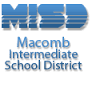 Training
TtT 
Network
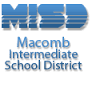 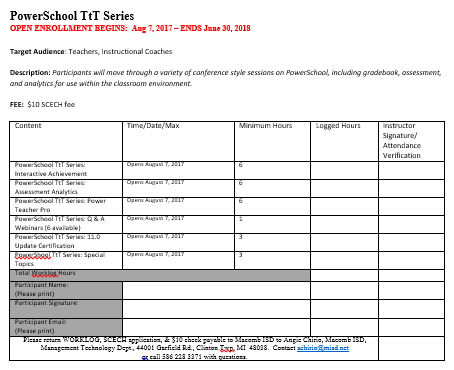 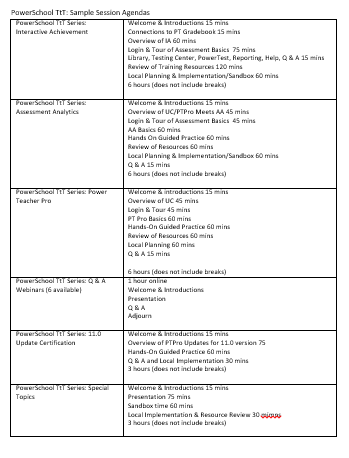 Passport Series
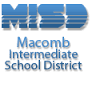 2 DAYS
REGISTER:
http://www.solutionwhere.com/misdtraining/cw/CourseByCateg.asp
Category: PowerSchool
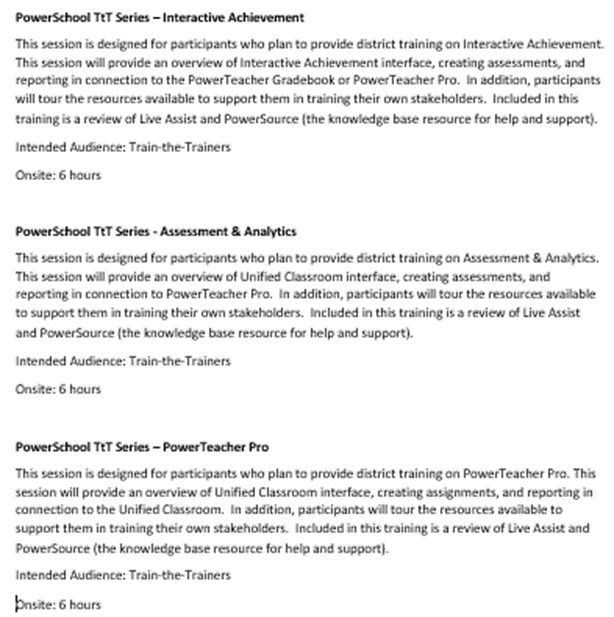 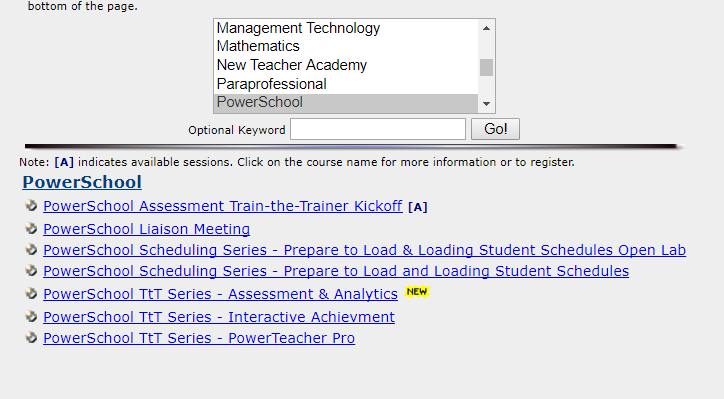 Register in Courseware
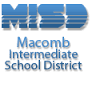 Resources
MISD PS Web Page  www.misd.net/psassessment 
PS LiveAssist and PowerSource
Help Desk help@misd.net 586-228-3399
TtT network sharing PSAAtrainers@misd.net 
Webinars
Communication of Technical Updates
MISD workgroups
RDI, PS Liaisons, ITAC, MTAC, FSI, etc.
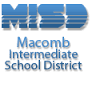 UC/PTP-AA
Timeline
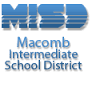 PTG/IA
Timeline
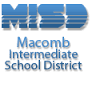 Local Planning
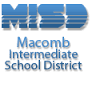 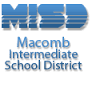 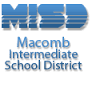 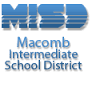 Q & A
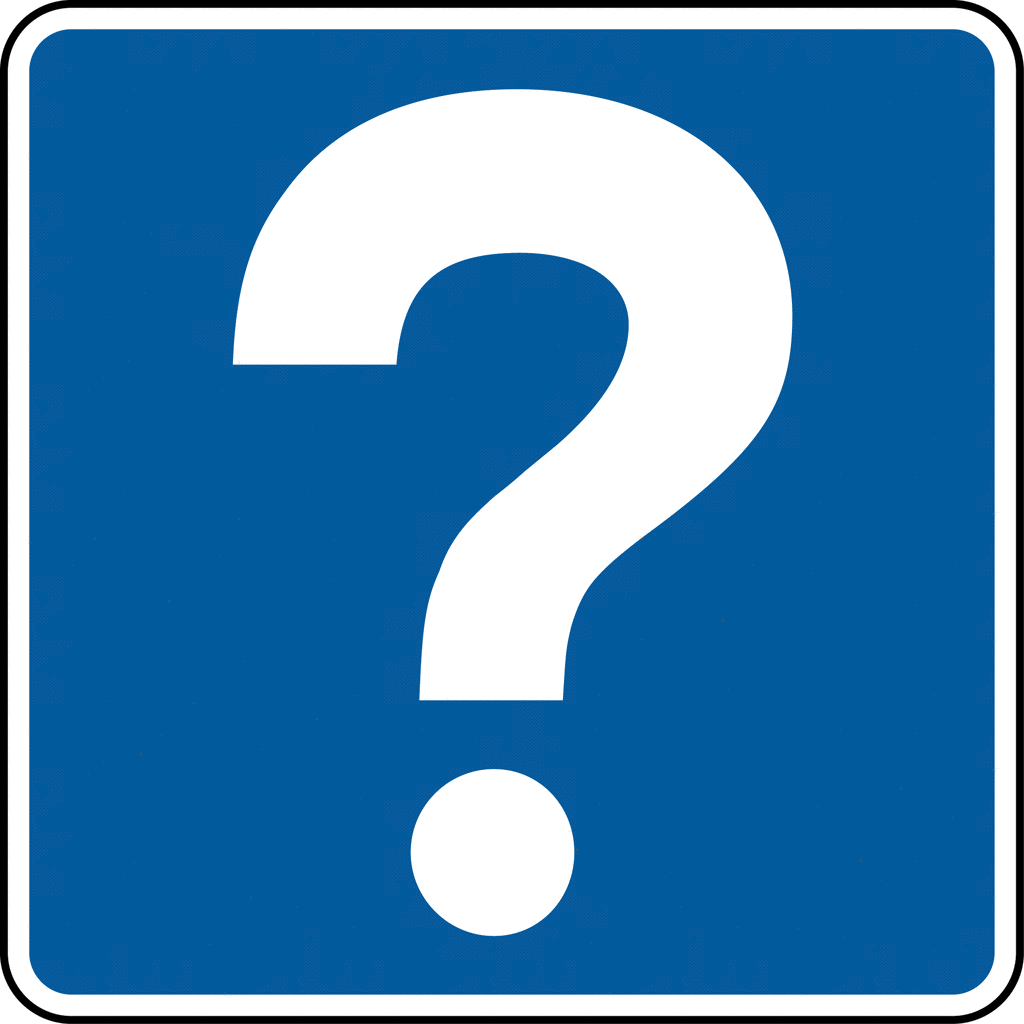 Dr. Jennifer Parker						Kristina Martin
jparker@misd.net						kmartin@misd.net
MISD Help Desk  586-228-3399
C. Kreucher, K. Depaolis, N. Drouillard
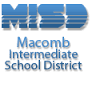